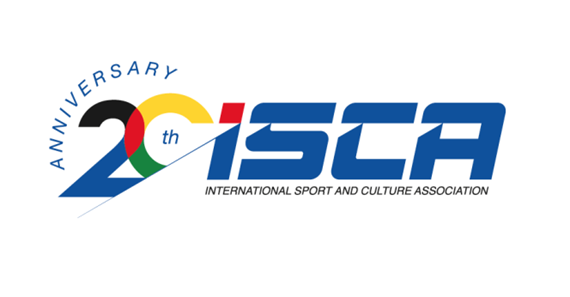 Adults and seniorprogramFlemish Athletic Federation
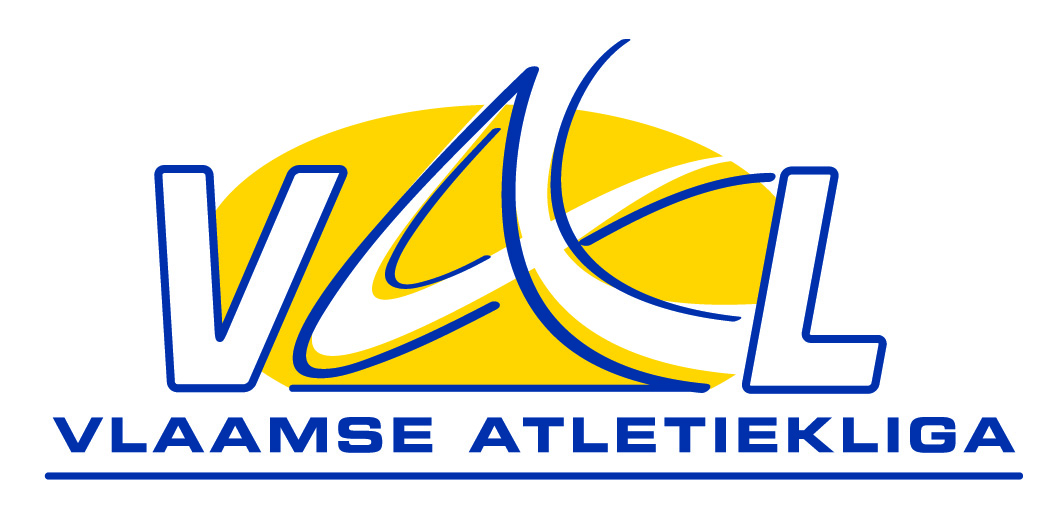 Friday 01.05.2015
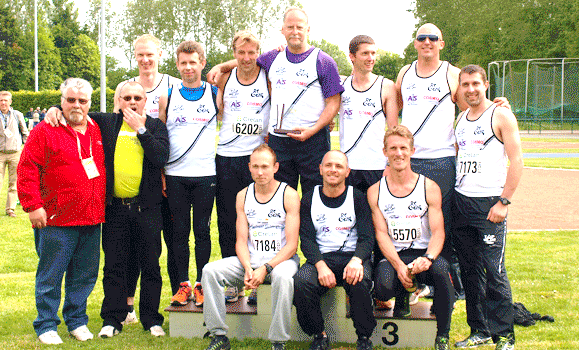 87 clubs
Competition and recreation
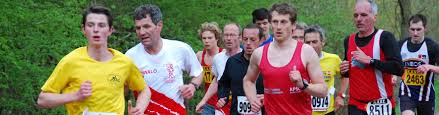 5 y – 99 y
“Masters” in competition
16 %
Active masterscompetition and recreation(4026)                             (5838)
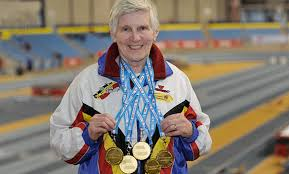 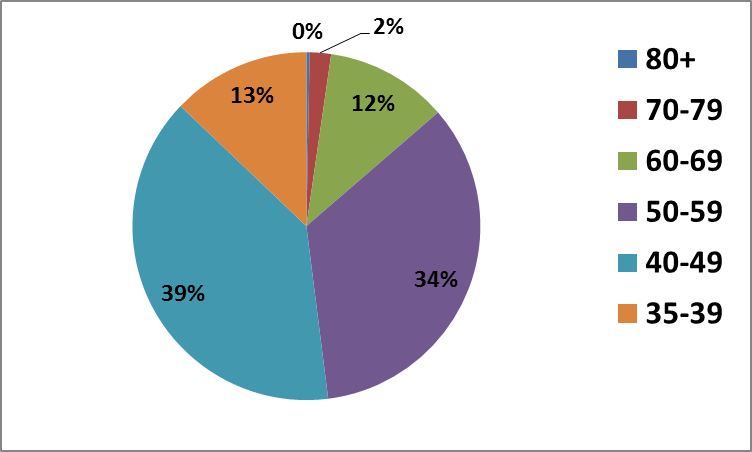 °1935 or earlier	80+	30
1945-1936	70-79	195
1955-1946	60-69	1123
1965-1956	50-59	3387
1975-1966	40-49	3860
1985-1976	35-39	1270
Competition vs. recreation
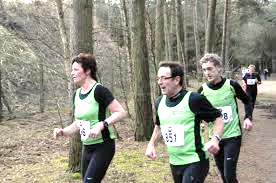 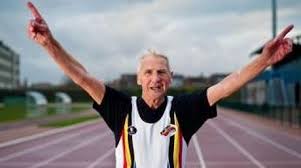 Recreative program
Start in 2001
10 week – jogprogram
From 0 till 5km running 
Peak moment in 2006-2007 : 15.000 participants/year
Too small number of affiliation in the club

Time for changement!
Goal for the new program
Recreative full year program
More members in the federation       Athletics as familysport
Create en accessible program for adults
Cheap
No or little sports experience
Variation 
Modular organisation form (about 10 weeks/module)
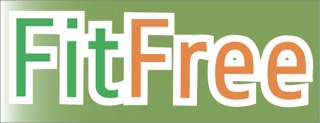 FitFree
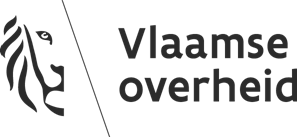 Recreative program for
Adults
Seniors (55+)
No sports experience
Possible in combination with Start to Run program
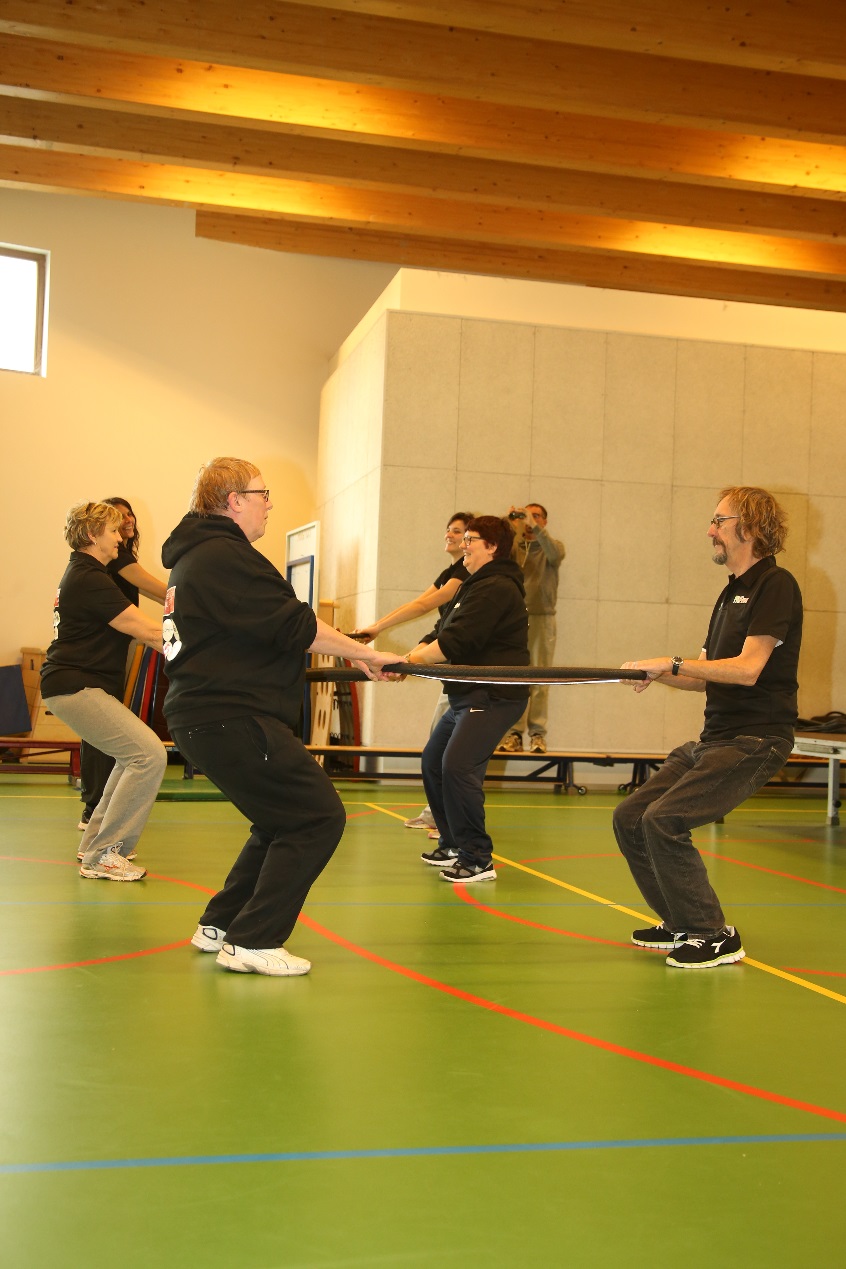 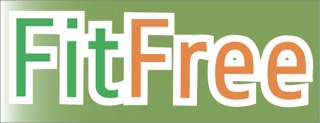 FitFree
General movement skills:stabilisation, agility, balance, coördination, endurance
2 sessions / week from 1 hour
4 modules from  ± 10 weeks
Each module different in organization
Circuit (indoor)
Partner exercises (indoor)
Fartlek (outdoor)  walk or jog  combination Start to Run
Athletic games (outdoor)
Most of all:
No obligation, PLESURE in movement is the most important!
Most difficult:to convince the clubs
Clubs =
Focus on competition
Focus on youth

No interest in recreation for adults
No coaches for (adult) recreation
Sensibilisation
Development of a recreation fund for the clubs
Recreation program for adults = points = money for the club
Quality in coaching = extra points
Special accommodation = extra points
…
Information sessions  for clubs to share “good practices”
Club visits to raise the awareness for recreation
Support
The federation 
looks for “entertrainers” (universities and high schools for physical education)
pays the entertrainers (during the pilotprogram)
has an educational program for the entertrainers (modular)
offers the promotional materials (flyers, posters)
provides the exercises per module
Succes?
Yes, succes is possible !
BUD
Intensive promotion (mailing, website, facebook, …)
Work together with other social partners  and doctors, fysiotherapists, … who promote the program
Intensive follow-up of the participants
An enthusiastic organisator in de club is essential !
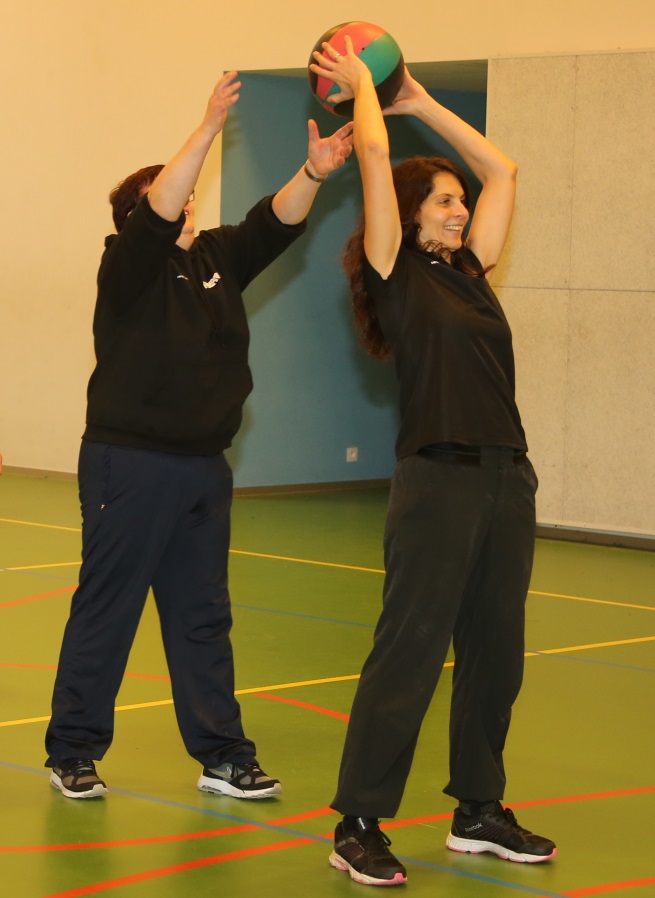 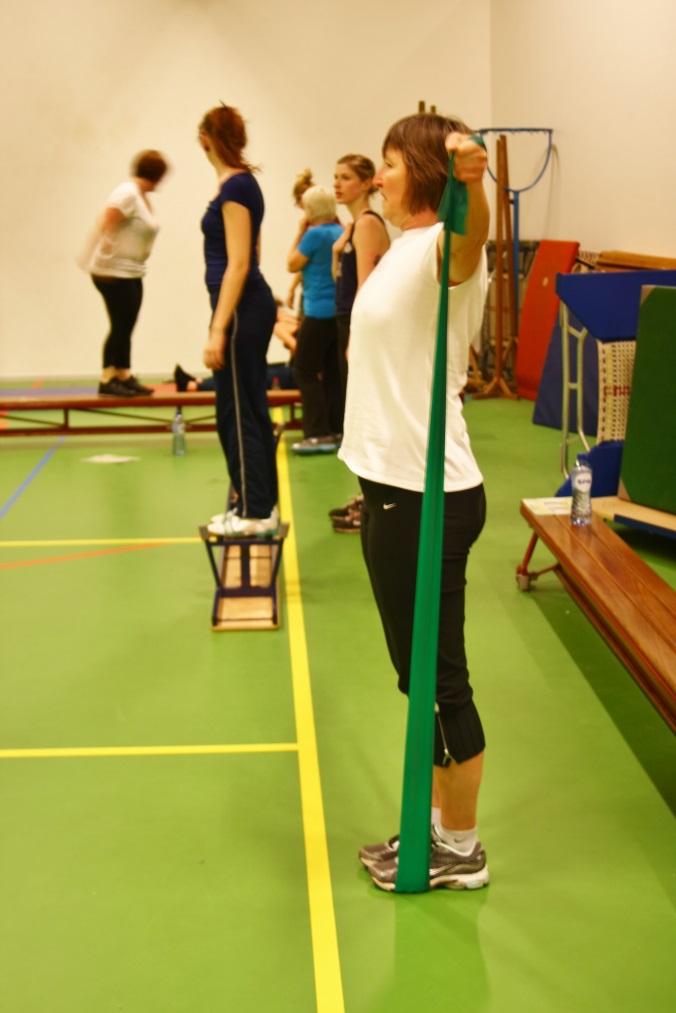 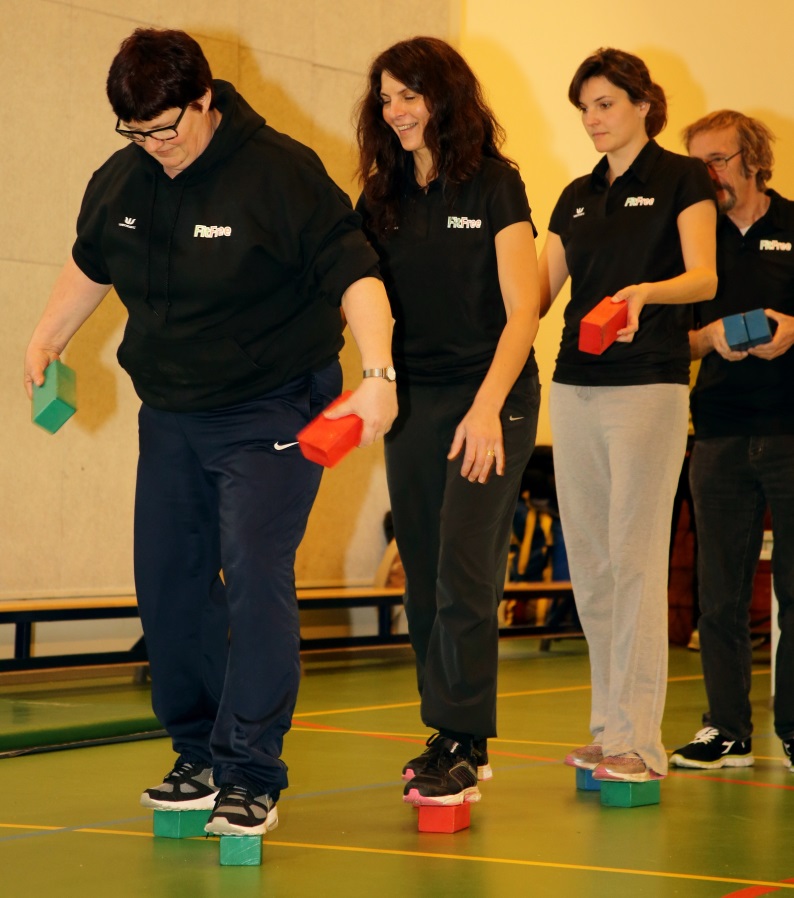 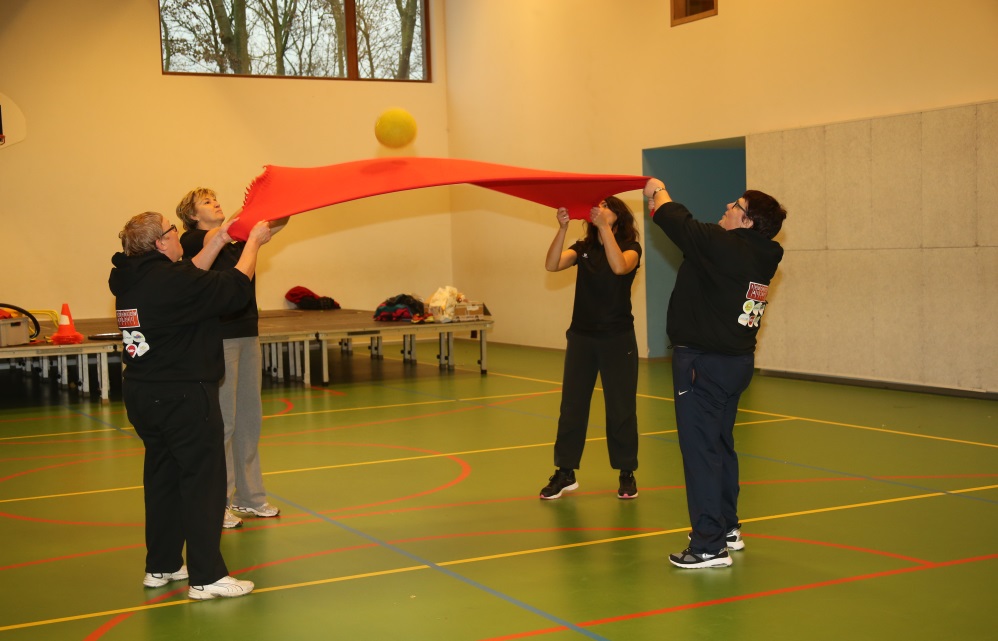 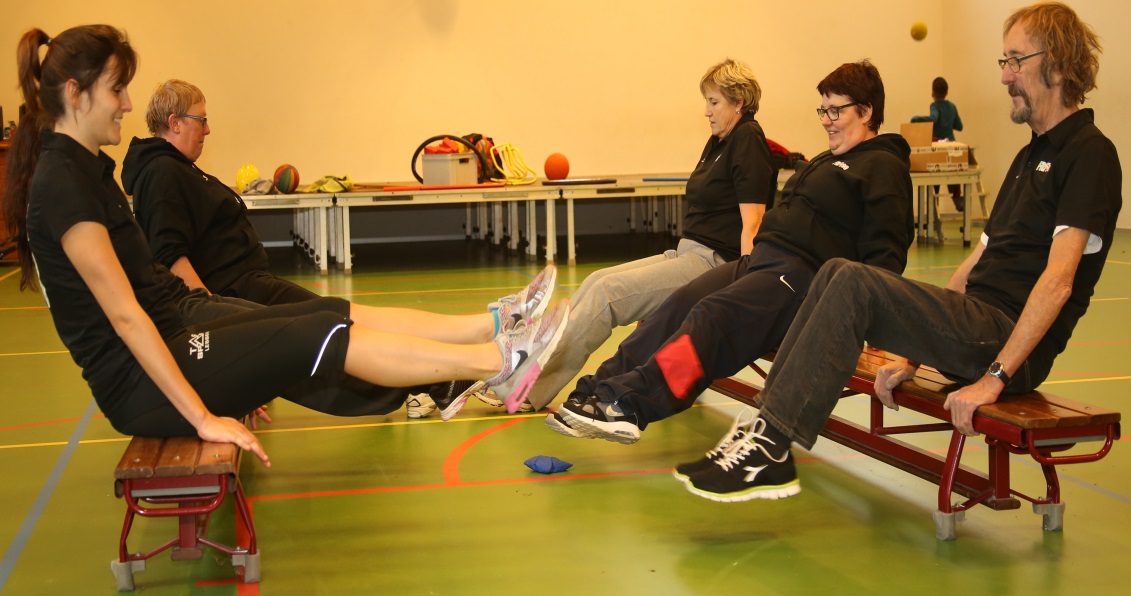 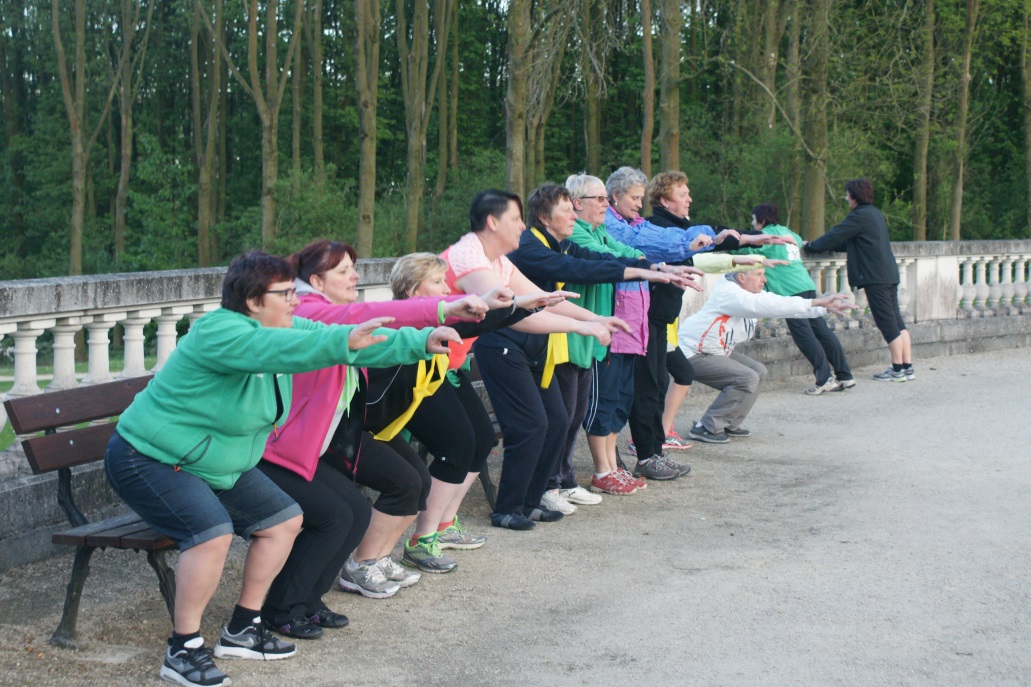 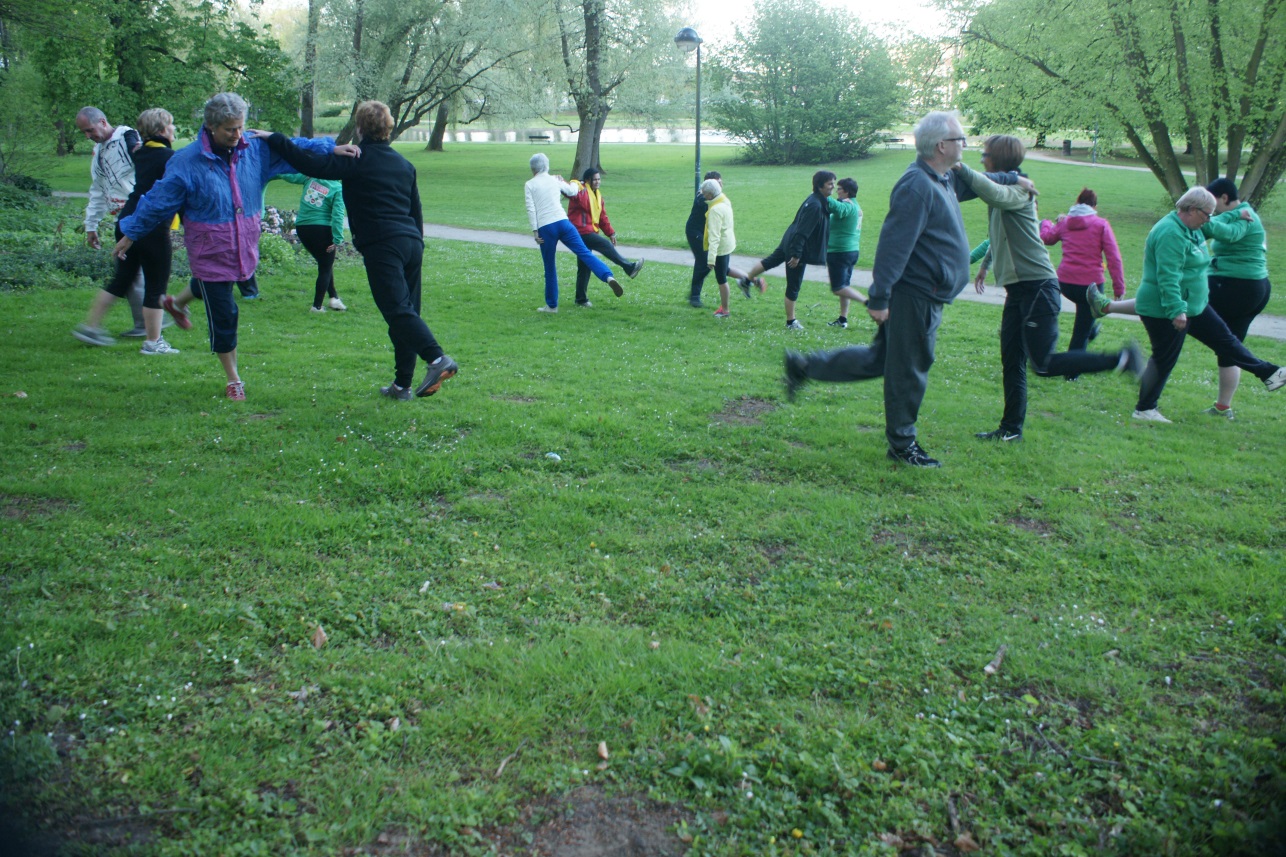 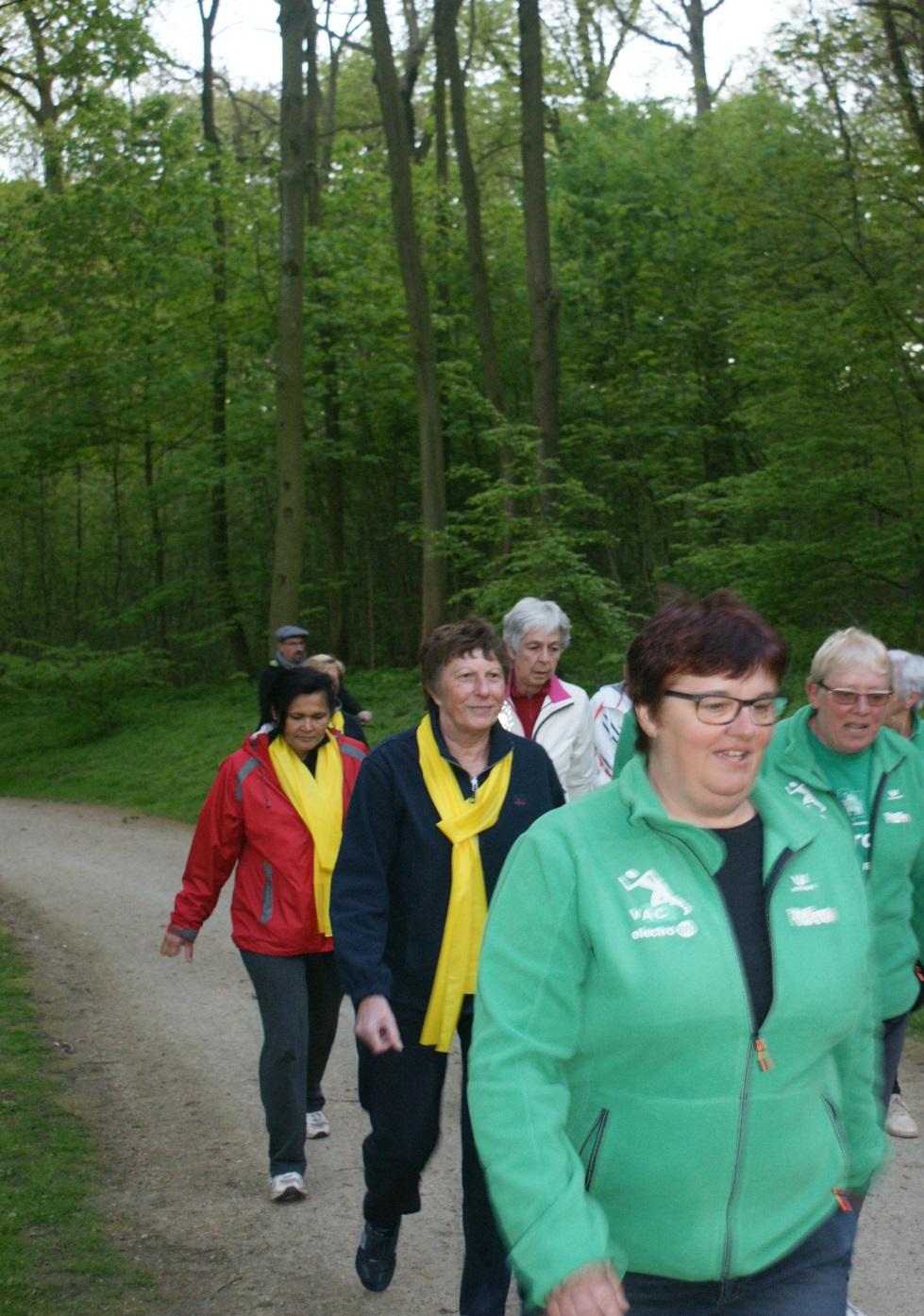 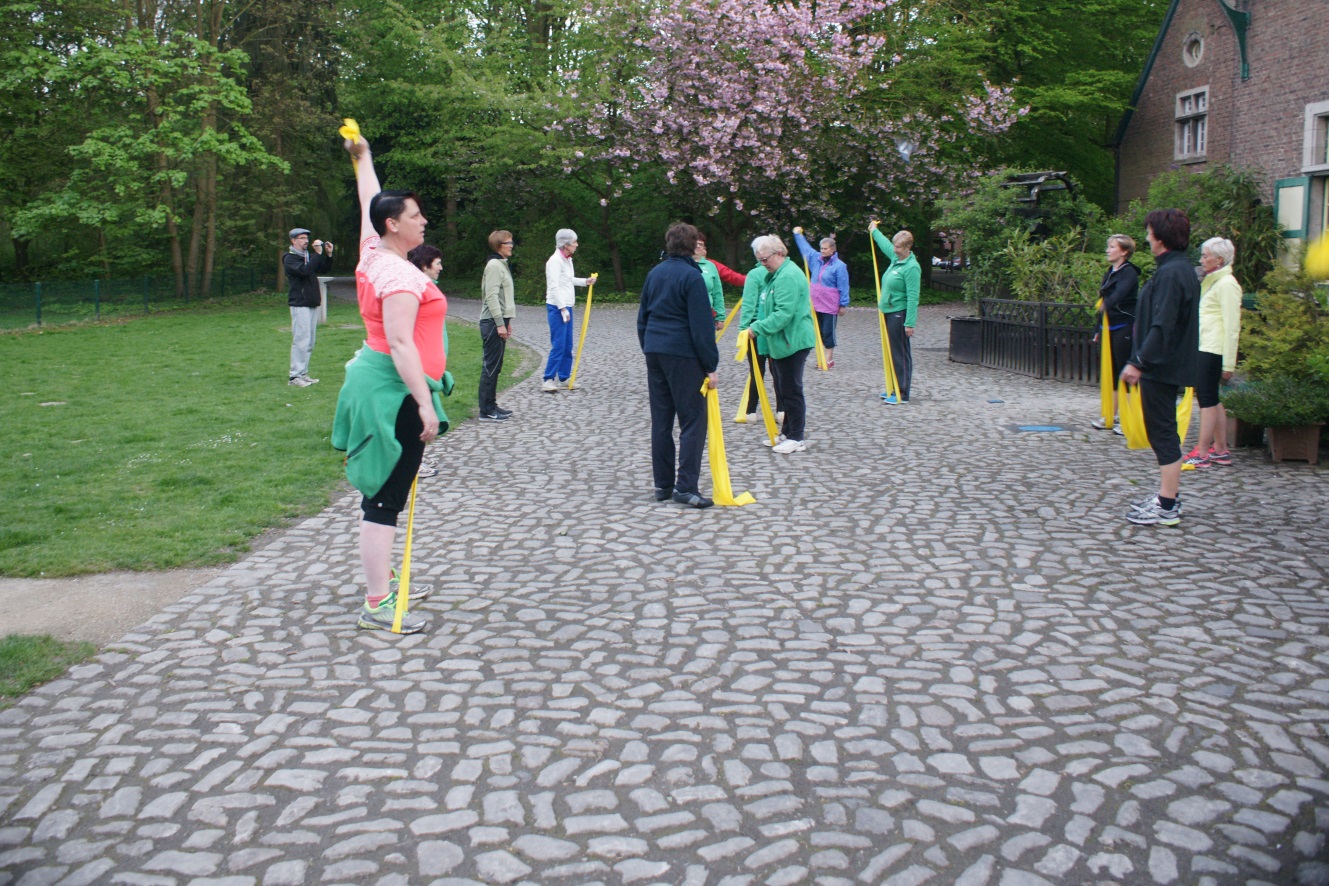 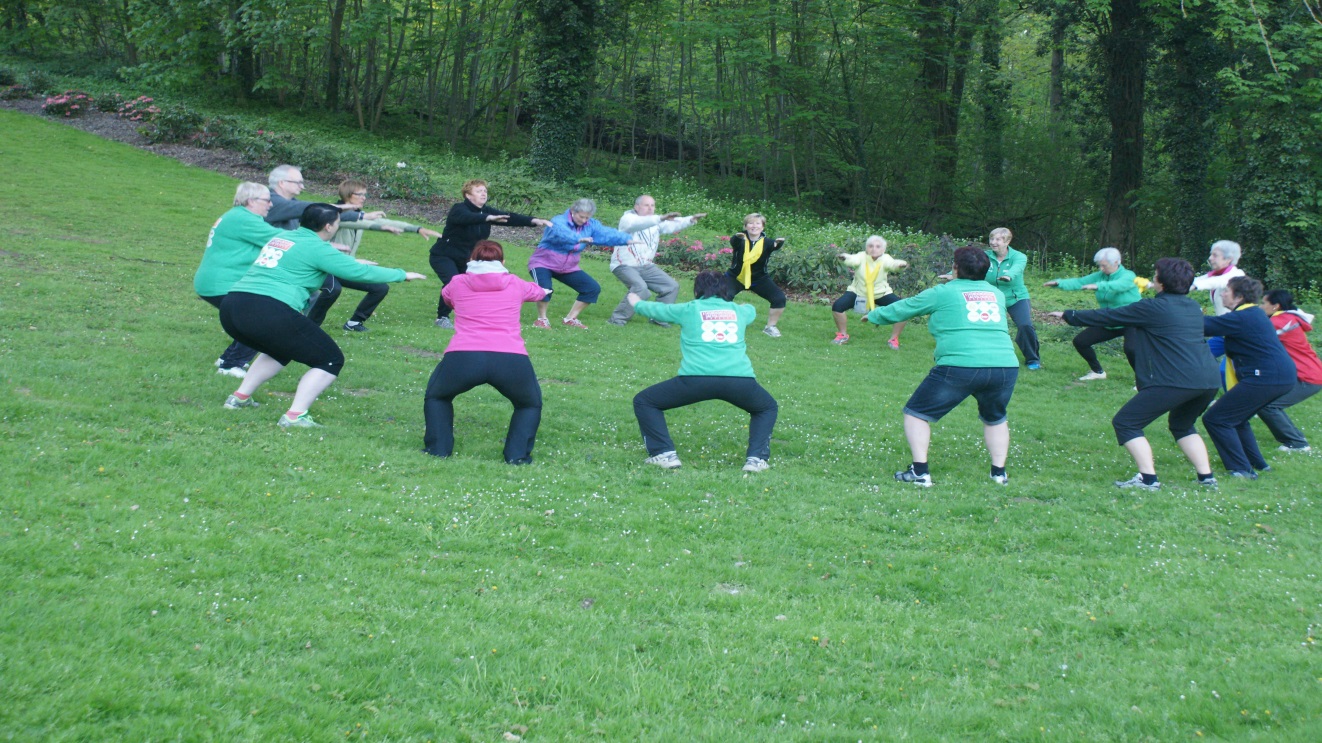 To remember…
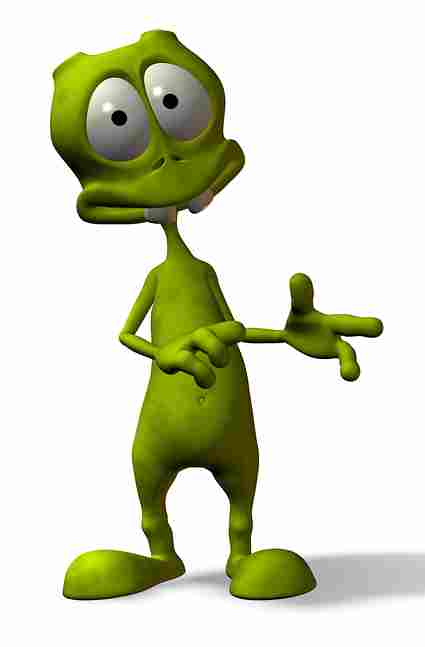 Your goal is achieved if the participants have a good feeling after the session.

Everyone can participate at his own rhythm, according to his own needs, when it fits.
Questions ?
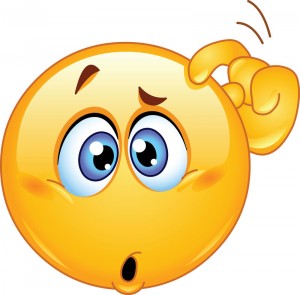